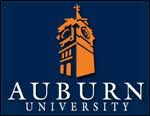 Diagnostic Test Generation and Fault Simulation Algorithms forTransition Faults
Yu Zhang
 Vishwani D. Agrawal
Auburn University, Auburn, Alabama 36849 USA
May  12th
1
Outline
Purpose (motivation)
Problem statement and contribution
Introduction and background
Representing a transition fault as a single stuck-at fault
Exclusive test  patterns for transition faults
One and two time frame models
Experimental Results 
Conclusion
May  12th
2
Purpose
Many modern design failures behave as non-classical faults.
Several failures are timing related.
Transition fault model is widely used due to its simplicity.
There exist a need for diagnosis using the transition fault model.
May  12th
3
Problem Statement and Contribution
Modeling and test generation for transition faults:
Detection of single transition faults
Exclusive tests for fault-pairs
Present contribution:
A diagnostic ATPG system for transition faults using conventional fault-detection tools.
May  12th
4
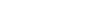 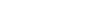 Introduction
Previous work*:
A diagnostic coverage metric
Diagnostic fault simulation
Exclusive test generation for stuck-at faults
Diagnostic ATPG system
* Yu Zhang, V. D. Agrawal, “A Diagnostic Test Generation System,” in Proc. International Test Conf., 2010. Paper 12.3.
May  12th
5
Introduction
Given a set of vectors, we define
Diagnostic Coverage:
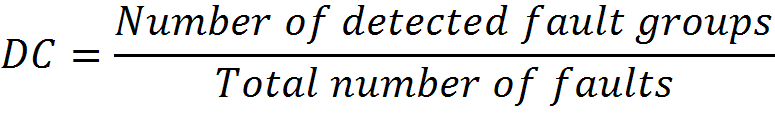 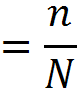 Fault group: Set of faults detected by same vectors
at same outputs (hence indistinguishable).

Fault coverage (conventional):
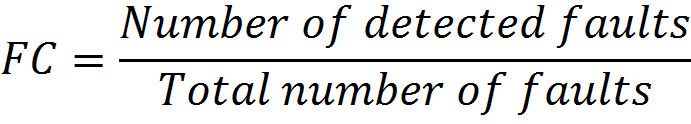 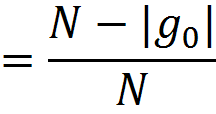 Where g0 is the group of undetected faults.
May  12th
6
Introduction
Diagnostic ATPG problem: find an exclusive test to distinguish fault f1 (line x1 s-a-a) from fault f2 (line x2 s-a-b).
PO
PI
s-a-a
line x1
x1’
s-a-b
line x2
x2’
May  12th
7
[Speaker Notes: Let’s look at a single copy of CUT. Assume fault f1 is line x1 stuck at a and fault f2 is line x2 stuck at b. The goal is to find exclusive test vector for this fault pair with only one copy of CUT.]
Introduction
Single copy exclusive test generation:
y
x1
x1’
PO
PI
a
x2
x2’
b
CUT C
May  12th
8
[Speaker Notes: This model can be further simplified. Only 2 or 3 additional primary gates are needed for exclusive test generation according to the value of a and b.]
Representation of a Transition Fault
slow-to-rise
1
0
x
x’
MFF model for slow-to-rise fault:
x
x’
MFF init. 1
May  12th
9
Detection Test Generation
One-time-frame model (sequential ATPG):
Test for xx’ slow-to-rise
PI
x
PO
x’
MFF init. 1
s-a-1
y
May  12th
10
Detection Test Generation
Two-time-frame model (combinational ATPG):Test for xx’ slow-to-rise; useful for LOC and LOS tests and equivalence identification
PI
PO
x
x
x’
x’
y
s-a-1
May  12th
11
[Speaker Notes: The same goal can be achieved with a 2-time frame model. Test for s-a-1 on y is a test for slow-to-rise fault on line xx’
LOS can be constructed similarly.]
Single Copy Exclusive Test Generation
Exclusive test for x1x1’ slow-to-fall and x2x2’ slow-to-rise:
PO
PI
0
 1
x1
x1’
MFF init. 0
x2’
s-a-0/1
x2
0
 1
MFF init. 1
May  12th
12
[Speaker Notes: This model can be further simplified to get rid the multiplexers. Using multiplexers here is to clearly show the mechanisms for generating exclusive test for transition fault pairs.]
Advantages of Exclusive Test Algorithm
Reduced complexity: Single-copy ATPG model is no more complex than a single fault ATPG (modeling flip-flops are initialized).
No need for especially designed diagnostic ATPG tools.
Can take advantage of various existing fault detection ATPG algorithms.
May  12th
13
Tests for Transition Faults
May  12th
14
[Speaker Notes: Here’s the experimental results for ISCAS 85 benchmark circuits, obtained with our diagnostic ATPG system. Second column is the number of faults, then number of detection test vectors, fault coverage, CPU times in seconds for detection ATPG, and Diagnostic coverage for detection test vectors. In diagnostic phase, first column shows the number of exclusive test. Next is the aborted pairs, which means the DATPG system cannot find exclusive test for these pairs. Next column is the number of equivalent pairs. We can see that most of the aborted pairs are functionally equivalent. This shows the necessity of equivalence checking. The diagnostic coverage listed here are calculated after equivalence checking, without which the numbers will be much lower. For c1355 and c6288 the diagnostic coverage increased significantly.]
Need for Equivalence Identification
Some fault-pairs are functionally equivalent; s27 has 100% diagnostic coverage (DC).
Exclusive test ATPG may leave many undiagnosed fault pairs as aborted faults causing low DC.
Many techniques have been proposed for fault equivalence identification:
Structural analysis
Exhaustive enumeration
Learning & implication
Branch & bound
Circuit transformation and symmetry identification
May  12th
15
Conclusion
A new diagnostic ATPG system for transition fault is constructed.
Only conventional tools are used:
Exclusive test generation for transition fault requires only single stuck-at fault detection.
Fault equivalence checking is important for DC; requires effective algorithm.
May  12th
16
Thank you
Questions?
May  12th
17
[Speaker Notes: Thank you all for listening. Any Questions?]